Opioid Overdose Recognition and Naloxone Administration Training for Community Leaders
Michael Dulitz, MPH, NRP
Opiate Response Project Coordinator
Objectives
By the end of this training, you will
Know how to recognize overdose
Recognize the progression of an overdose
Know how to administer Narcan Nasal Spray
Be familiar with the relevant North Dakota laws permitting individual use of naloxone
When do people overdose?
Variability in quality
Adulteration
Mixing drugs
Benzodiazepines
Method of administration
Periods of Abstinence
Post-treatment
Post-hospitalization
Incarceration
Relapse
Using alone
Fentanyl
Equivalent Dosing
Morphine – 10 mg
Fentanyl – 0.1 mg (100 mcg)
Carfentanil – 0.001 mg (1 mcg)
Common adulterant in product sold as heroin
Signs of an overdose
Slow/shallow breathing
Less than 1 breath every 6 seconds
Gasping breaths
Blue skin tone
No response to pain 
Sternal Rub
Small pupils – “Pinpoint Pupils”
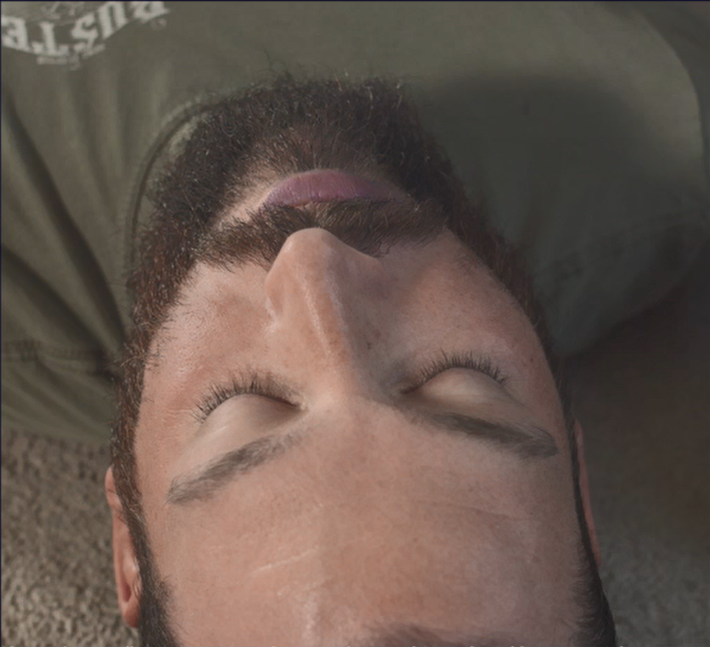 Overdose Progression
Overdose Response
Narcan Nasal Spray
Narcan Nasal Spray
18-24 month shelf life
Follow biohazard precautions for disposal
Storage and replacement per department policy
Naloxone
Narcan Nasal Spray
Safety
If naloxone is given to someone who hasn’t overdosed, there are no adverse effects
Naloxone does not work if given for a non-opioid overdose
i.e. Alcohol, Methamphetamine, Valium, Xanax, Ativan, etc. 
Naloxone does not produce tolerance to opioids
Do not give if there is a known hypersensitivity to naloxone
Extremely rare
Narcan Administration
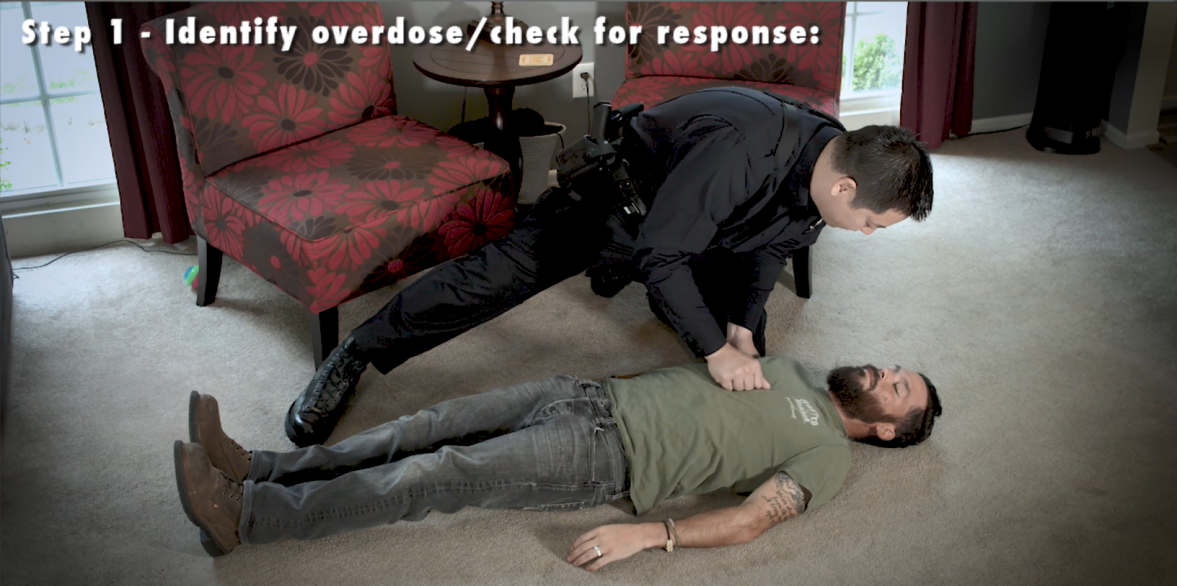 Narcan Administration
Narcan Administration
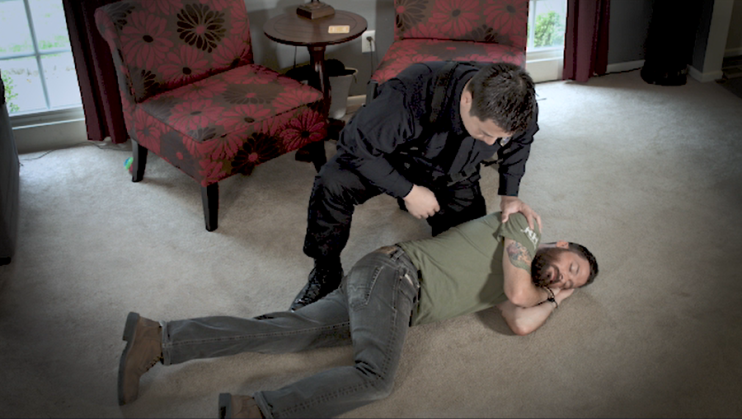 Post-Overdose Recovery
Post-Overdose Recovery
After recovery from overdose, the victim may experience:
Withdrawal-like symptoms
Confusion/Denial
Agitation/Anger
Prevent adverse reactions by keeping a calm, bystander free environment for recovery
Your safety is most important
These symptoms will not cause the victim harm
North Dakota Century Code23-01-42
An individual acting in good faith may:
Receive and possess naloxone without a prescription
Administer naloxone to another individual for suspected opioid overdose
Receive immunity from liability for receiving, possessing, or administering naloxone as long as the individual’s actions do not constitute recklessness, gross negligence, or intentional misconduct.
Applies to all individuals without a medical duty to act.
North Dakota Century Code32-03.1
Good Samaritan Act
No person who renders aid to other persons who have been injured or are ill may be named as a defendant or held liable in any personal injury civil action by any party in this state for acts or omissions unless alleged and proven to be intentional misconduct or gross negligence.
Applies to all individuals without a medical duty to act.
Public Access Narcan Locations
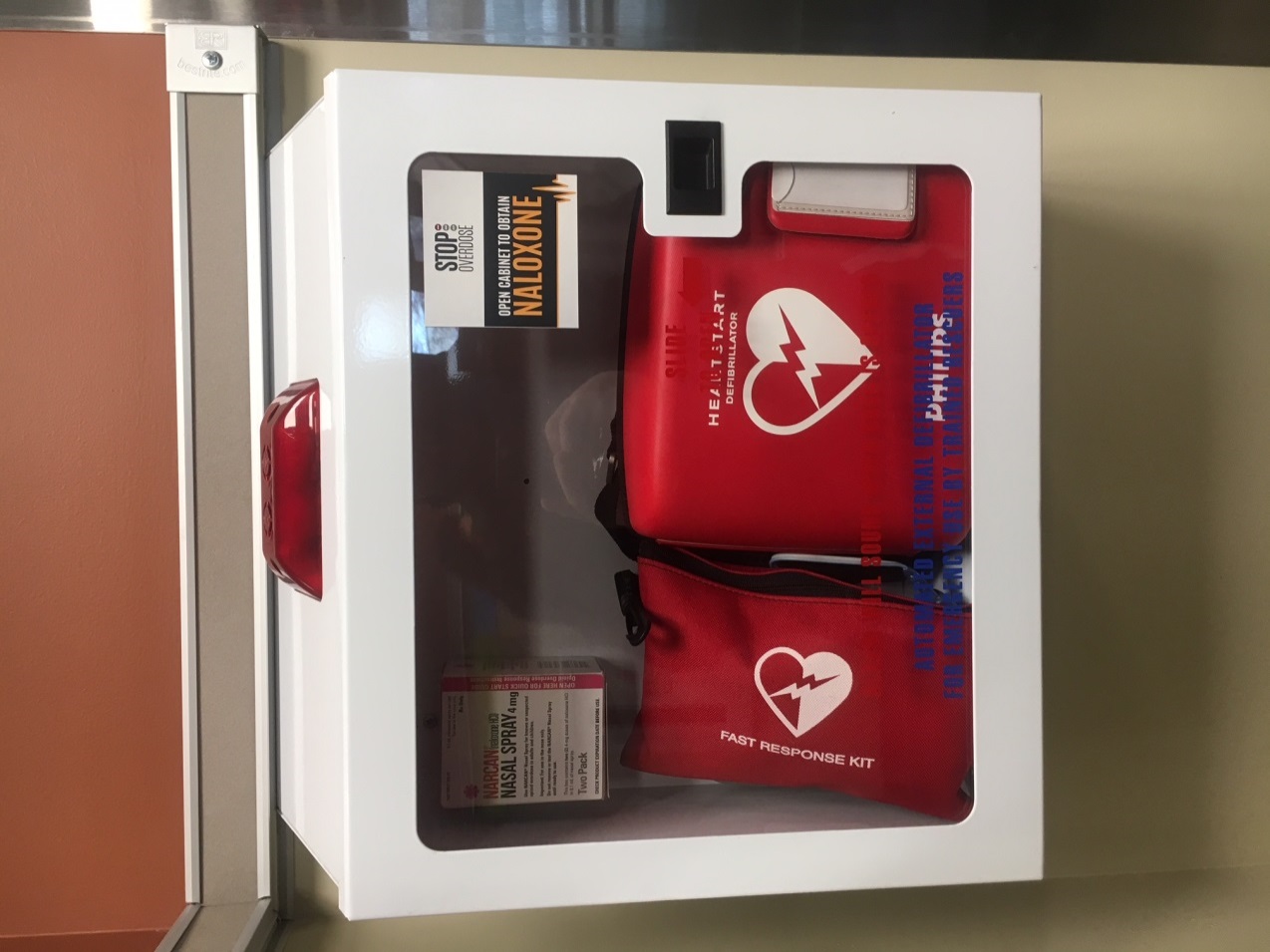 Questions?
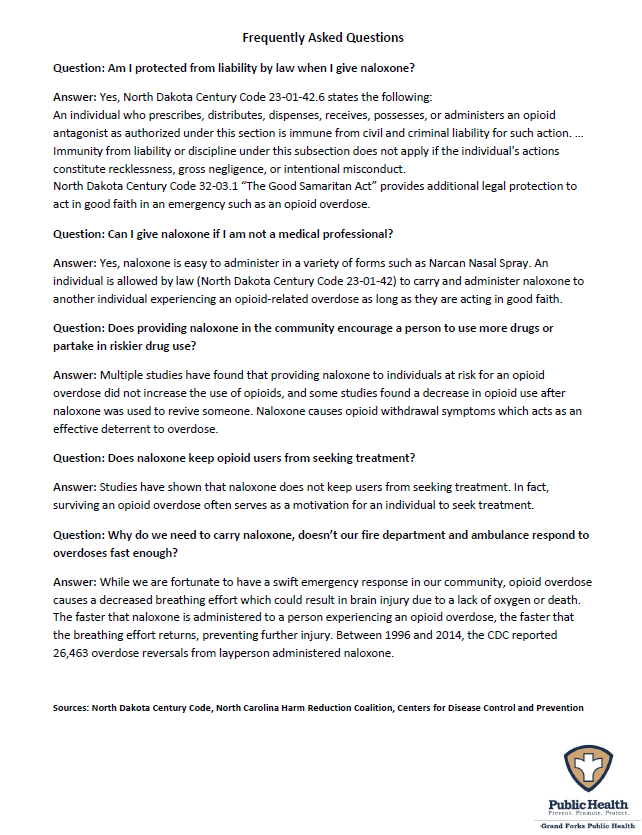